1º WORKSHOP: CONSTRUIR INTELIGÊNCIA GESTORA PELAS ANÁLISE DE DADOS
MESA 3
EXPERIÊNCIAS EXITOSAS NO GOVERNO DE MS
PLANEJAMENTO E ORÇAMENTO
11-MAIO-2023
Thaner Castro Nogueira
Secretário-Executivo de Gestão Estratégica e Municipalismo
E-mail: tnogueira@ms.gov.br
Fone: (67) 3318-1125
SEGOV/SEGEM
Abstrato
COMANDA
(Toma decisão)
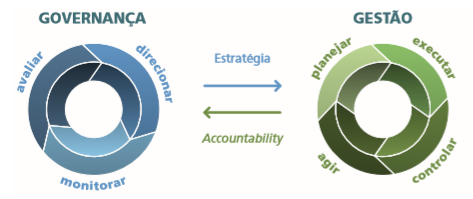 Concreto
PRODUZ
BOAS PRÁTICAS:

Contratualização
Delegação e envolvimento
Continuidade dos Projetos
Introdução de indicadores como rotina
Municipalismo
Gestão na pandemia
LIÇÕES APREENDIDAS:

Gente que move tudo!
Capacitação é importante!
Processo é fundamental!
Normatizar é elementar!
Tecnologia é pra ganhar o mundo (escala)!
Dados não são informações!
A base de dados de um governo, pertence ao governo!
Gestão é imprescindível, mas precisa de governança pra acertar!
Governança é o buraco da cadeia de valor!
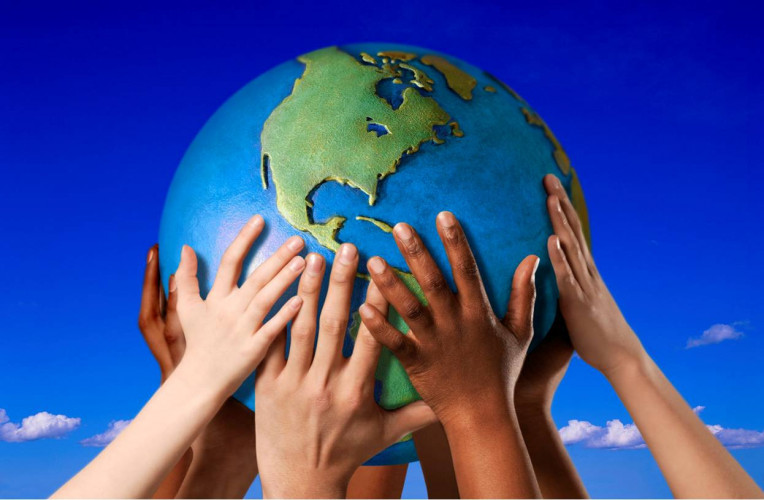 "A mudança não acontecerá se nós esperarmos por outra pessoa ou se esperarmos por algum outro momento. Nós somos as pessoas pelas quais esperávamos. Nós somos a mudança que buscamos."Barack Obama, Discurso de campanha de 2008.
OBRIGADO!
Thaner Castro Nogueira
Secretário-Executivo de Gestão Estratégica e Municipalismo
E-mail: tnogueira@ms.gov.br
Fone: (67) 3318-1125